ハッシュ値比較によるJavaバイトコードに含まれるライブラリの検出手法
井上研究室
矢野 裕貴
1
Javaにおけるコードの再利用
Javaでは，ソースコードの再利用よりもバイトコードの再利用が主流となっている

　ライブラリは，JAR(Javaアーカイブ)という形式で配布，利用されることが多い
Javaクラスファイル(バイトコード)
プログラムが使用するリソース		
などが含まれる
2
ライブラリを含むJarファイル
通常は別ファイルとして使用



JARを展開して内部に含まれるファイルをコピーして使用しているソフトウェアも存在(Fat JAR)
Maven Repositoryに登録されているライブラリのうち，約13%が他のライブラリを1つ以上含んでいた
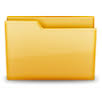 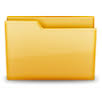 Library.jar
Software.jar
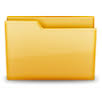 Library
Software.jar
3
脆弱性を含むライブラリの再利用
Google Web Toolkit は多数のライブラリを内部に含んでいる
 ドキュメントには再利用されたという情報はあるが，バージョン番号が記述されていない
Google Web Toolkit 2.7.0
Apache Ant
Commons Codec
Apache HttpClient
Apache Xalan
Commons Collections
4
・・・
脆弱性を含むライブラリの再利用
脆弱性が報告されているバージョンのライブラリが内部に含まれていた
Commons Collections 3.2.1
Apache Xalan 2.7.1
Google Web Toolkit 2.7.0
Apache Ant
1.6.5
Commons Codec
1.8
Apache HttpClient
4.3.1
Vulnerability Note VU#576313
#2014-002 Xalan-Java insufficient secure processing
Apache Xalan
2.7.1
Commons Collections
3.2.1
5
・・・
既存研究: バイトコード比較による再利用元の特定
Jarファイル内に含まれるクラスファイルの比較によりコードの再利用を検出する手法
Software Bertillonage [1]
複数のライブラリからコードの再利用が行われたときに再利用元特定が難しい
Software Ingredients [2]
パッケージのリネームが行われた場合に再利用が検出不可
[1] J. Davies, D. M. German, M. W. Godfrey, and A. Hindle. Software bertillonage: Finding the provenance of an entity. In Proceedings of the 8th Working Conference on Mining Software Repositories, pages 183–192, 2011.
[2] T. Ishio, R. G. Kula, T. Kanda, D. M. German and K. Inoue. Software Ingredients: Detection of Third-party Component Reuse in Java Software Release. In Proceedings of the 13th Working Conference on Mining Software Repositories, pages 339-350, 2016
6
パッケージのリネーム
Javaでは，クラスファイル名の衝突を避けるため，パッケージという名前空間が用いられる
再利用が行われる際にパッケージ名の変更が行われる場合がある
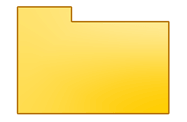 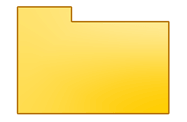 Package
Y
Package
lib
A.class
A.class
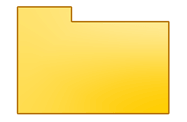 B.class
B.class
Package
X
再利用
Library.jar
Software.jar
7
研究概要
Javaバイトコードから計算したハッシュ値の比較によって，ソフトウェア内部に含まれるライブラリを検出
手法を提案
パッケージのリネームを検出可能
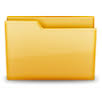 入力
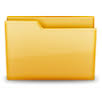 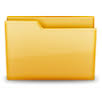 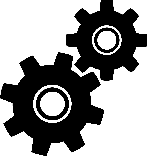 Target.jar
入力： jarファイル
X-1.0.jar
X-2.0.jar
出力
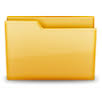 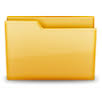 提案ツール
Y-1.0.jar
Y-2.0.jar
X-1.0.jar
出力： 含まれるライブラリの一覧
Y-2.0.jar
データベース
8
提案手法の流れ
クラスファイルからのハッシュ値の計算
入力したJarファイルに含まれるクラスファイルそれぞれに対して，クラスファイルから抽出した情報を元にハッシュ値を計算

データベースとの比較，再利用元の推定
入力ファイルをデータベース内に含まれるJarファイルと比較し，再利用元を推定する
9
1.クラスファイルからのハッシュ値の生成
Jarファイル内部に含まれるクラスそれぞれに対して
クラスファイルの特徴となるような情報を文字列として連結
クラス名，メソッド名，フィールド名, 演算命令の数　など
パッケージ名に関する情報は取り除く
所属パッケージ名の変更による影響を無視できる

ハッシュ値を計算
１
２
A.class
A；MethodName;fieldname;...
7fabc...
情報の抽出
ハッシュ値を計算
10
1.クラスファイルからのハッシュ値の生成
最終的に，jar ファイルをハッシュ値の多重集合として扱う
パッケージ名を考慮しないことで，ハッシュ値が衝突する場合があるため多重集合としている
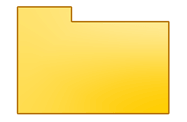 Target.jar [4]
Package
X
A.class
{7fabc...,
 7fabc...,
 b93d6...,
 07a51...}
B.class
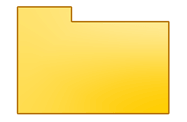 Package
Y
A.class
C.class
Target.jar
11
2.データベースとの比較
入力ファイルをデータベースと比較
完全な形での再利用を優先的に検出するアルゴリズム

　以下の手順の繰り返しで行う
手順1: 再利用元候補の選択
手順2: 再利用元ライブラリの確定
12
手順1: 再利用元候補の選択
データベース内の各ライブラリに対して，入力ソフトウェアとハッシュ値が一致するクラス数の割合を計算 (オーバーラップ値)
C-1.0.jar [2]
A-1.0.jar [2]
A-2.0.jar [2]
Target.jar [5]
Hash
e2cdb...
2a7cb...
Hash
af3bc... 
bf1dc...
Hash
af3bc... 
368dd...
Hash
	af3bc...
bf1dc...
c20b4...
da18e...
e2cdb...
B-1.0.jar [2]
B-2.0.jar [3]
D-1.0.jar [3]
Hash
af3bc... 
bf1dc...
c20b4...
Hash
c20b4...
da18e...
Hash
c20b4...
da18e...
Hash
c20b4...
da18e...
4f231...
入力ソフトウェア
Database
データベース
13
手順1: 再利用元候補の選択
データベース内の各ライブラリに対して，入力ソフトウェアとハッシュ値が一致するクラスの割合を計算
例)　A-2.0.jar は2つのハッシュ値を持ち1つが入力と一致するため 1/2 = 0.5
C-1.0.jar [2]
A-1.0.jar [2]
A-2.0.jar [2]
Target.jar [5]
Hash
e2cdb...
2a7cb...
Hash
af3bc... 
bf1dc...
Hash
af3bc... 
368dd...
Hash
	af3bc...
bf1dc...
c20b4...
da18e...
e2cdb...
0.5
B-1.0.jar [2]
B-2.0.jar [3]
D-1.0.jar [3]
Hash
af3bc... 
bf1dc...
c20b4...
Hash
c20b4...
da18e...
Hash
c20b4...
da18e...
Hash
c20b4...
da18e...
4f231...
Database
14
手順1: 再利用元候補の選択
全てのライブラリに対して計算する
C-1.0.jar [2]
A-1.0.jar [2]
A-2.0.jar [2]
Target.jar [5]
Hash
e2cdb...
2a7cb...
Hash
af3bc... 
bf1dc...
Hash
af3bc... 
368dd...
Hash
	af3bc...
bf1dc...
c20b4...
da18e...
e2cdb...
1.0
0.5
0.5
B-1.0.jar [2]
B-2.0.jar [3]
D-1.0.jar [3]
Hash
af3bc... 
bf1dc...
c20b4...
Hash
c20b4...
da18e...
Hash
c20b4...
da18e...
Hash
c20b4...
da18e...
4f231...
1.0
0.7
1.0
Database
15
手順1: 再利用元候補の選択
オーバーラップ値が最大のライブラリを再利用元候補とする
 {A-1.0.jar，B-1.0.jar，D-1.0.jar}
C-1.0.jar [2]
A-1.0.jar [2]
A-2.0.jar [2]
Target.jar [5]
Hash
e2cdb...
2a7cb...
Hash
af3bc... 
bf1dc...
Hash
af3bc... 
368dd...
Hash
	af3bc...
bf1dc...
c20b4...
da18e...
e2cdb...
1.0
0.5
0.5
B-1.0.jar [2]
B-2.0.jar [3]
D-1.0.jar [3]
Hash
af3bc... 
bf1dc...
c20b4...
Hash
c20b4...
da18e...
Hash
c20b4...
da18e...
Hash
c20b4...
da18e...
4f231...
1.0
0.7
1.0
Database
16
手順2: 再利用元ライブラリの確定
手順1で得られた候補中から再利用元となっているライブラリを確定する．
A-1.0.jar [2]
候補ライブラリ
Target.jar [5]
Hash
af3bc... 
bf1dc...
入力ソフトウェア
D-1.0.jar [3]
Hash
af3bc... 
bf1dc...
c20b4...
Hash
	af3bc...
bf1dc...
c20b4...
da18e...
e2cdb...
B-1.0.jar [2]
Hash
c20b4...
da18e...
Hash
c20b4...
da18e...
17
手順2: 再利用元ライブラリの確定
入力ソフトウェアに含まれる1つのクラスファイルは1つの再利用元に由来するとする
A-1.0.jar [2]
候補ライブラリ
Target.jar [5]
Hash
af3bc... 
bf1dc...
入力ソフトウェア
?
D-1.0.jar [3]
Hash
af3bc... 
bf1dc...
c20b4...
Hash
	af3bc...
bf1dc...
c20b4...
da18e...
e2cdb...
?
B-1.0.jar [2]
Hash
c20b4...
da18e...
Hash
c20b4...
da18e...
18
手順2: 再利用元ライブラリの確定
条件を満たし，要素数の和が最大の4となる {A-1.0.jar,B-1.0.jar}が結果として確定する
A-1.0.jar [2]
Target.jar [5]
Hash
af3bc... 
bf1dc...
D-1.0.jar [3]
Hash
af3bc... 
bf1dc...
c20b4...
Hash
	af3bc...
bf1dc...
c20b4...
da18e...
e2cdb...
B-1.0.jar [2]
Hash
c20b4...
da18e...
Hash
c20b4...
da18e...
19
手順2: 再利用元ライブラリの確定
入力ソフトウェアから，再利用元が確定されたクラスファイルに対応するハッシュ値を取り除き，手順1に戻る
再利用元候補がなくなり次第終了
C-1.0.jar [2]
A-1.0.jar [2]
Target.jar [5]
A-2.0.jar [2]
Hash
e2cdb...
2a7cb...
Hash
af3bc... 
bf1dc...
Hash
af3bc... 
368dd...
D-1.0.jar [3]
Hash
af3bc... 
bf1dc...
c20b4...
Hash
	af3bc...
bf1dc...
c20b4...
da18e...
e2cdb...
B-1.0.jar [2]
Hash
c20b4...
da18e...
Hash
c20b4...
da18e...
B-2.0.jar [3]
Hash
c20b4...
da18e...
4f231...
20
手順1(2回目)
入力が持つ残りのハッシュ値集合に対してオーバーラップ値を計算
C-1.0.jar [2]
A-1.0.jar [2]
A-2.0.jar [2]
Target.jar [5]
Hash
e2cdb...
2a7cb...
Hash
af3bc... 
bf1dc...
Hash
af3bc... 
368dd...
Hash
	af3bc...
bf1dc...
c20b4...
da18e...
e2cdb...
B-1.0.jar [2]
B-2.0.jar [3]
D-1.0.jar [3]
Hash
af3bc... 
bf1dc...
c20b4...
Hash
c20b4...
da18e...
Hash
c20b4...
da18e...
Hash
c20b4...
da18e...
4f231...
Database
21
手順1(2回目)
データベース内の各ライブラリに対して，入力ソフトウェアとハッシュ値が一致するクラス数の割合を計算
C-1.0.jar [2]
A-1.0.jar [2]
A-2.0.jar [2]
Target.jar [5]
Hash
e2cdb...
2a7cb...
Hash
af3bc... 
bf1dc...
Hash
af3bc... 
368dd...
Hash
	af3bc...
bf1dc...
c20b4...
da18e...
e2cdb...
0.5
0.0
B-1.0.jar [2]
B-2.0.jar [3]
D-1.0.jar [3]
Hash
af3bc... 
bf1dc...
c20b4...
Hash
c20b4...
da18e...
Hash
c20b4...
da18e...
Hash
c20b4...
da18e...
4f231...
0.0
0.0
Database
22
手順2(2回目)
候補が１つしかないのでC-1.0.jarを選択
C-1.0.jar [2]
A-1.0.jar [2]
A-2.0.jar [2]
Target.jar [5]
Hash
e2cdb...
2a7cb...
Hash
af3bc... 
bf1dc...
Hash
af3bc... 
368dd...
Hash
	af3bc...
bf1dc...
c20b4...
da18e...
e2cdb...
B-1.0.jar [2]
B-2.0.jar [3]
D-1.0.jar [3]
Hash
af3bc... 
bf1dc...
c20b4...
Hash
c20b4...
da18e...
Hash
c20b4...
da18e...
Hash
c20b4...
da18e...
4f231...
Database
23
検出結果
検出結果：
　　{A-1.0.jar[2/2], B-1.0.jar[2/2], C-1.0.jar[1/2] }
A-1.0.jar [2]
Target.jar [5]
Hash
af3bc... 
bf1dc...
B-1.0.jar [2]
Hash
	af3bc...
bf1dc...
c20b4...
da18e...
e2cdb...
Hash
c20b4...
da18e...
Hash
c20b4...
da18e...
C-1.0.jar [2]
Hash
e2cdb...
2a7cb...
24
ケーススタディ：パッケージリネームの検出
実験対象: Elasticsearch-0.90.5
既存研究のツール(Software Ingredients)ではライブラリの再利用は検出されなかった
9つのライブラリをパッケージ名を変更して再利用しているとの記述(pom.xmlより)
利用しているクラスファイルのみが含まれる
25
実験方法
Elasticsearch-0.90.5.jarを提案ツールに入力し，以下の観点で結果を確認
再利用している9つのライブラリを検出可能か
クラスファイルを再利用元に対応付けられているか


データベース: Maven Repositoryのスナップショット
239828個のライブラリが含まれる
26
検出結果
提案ツールによる検出結果: 18件
pom.xmlに記述されていた9つのライブラリ　〇
・・・ 各1件
Google Guiceと 関連ライブラリ　？
・・・ 4件
Guavaの一部機能のみを持つライブラリ 　×
・・・ 1件
その他   ×
・・・ 4件
27
検出結果： POMに記述されていた9つのライブラリ
バージョン番号はツールによる推定値
28
検出結果： POMに記述されていた9つのライブラリ
バージョン番号はツールによる推定値
検出対象(Elasticsearch)において，Trove4jが含まれるパッケージ中(org.elasticsearch.common.trove)のクラスファイル103個中，98個がこのバージョンに対応付けられていた
実際の再利用元バージョンがデータベース内に含まれていない可能性が高い
29
検出結果: Google Guiceと 関連ライブラリ
再利用されたという記述はなかったが，実際には再利用されている可能性が高い
一部機能のみを持つものが優先的に検出されてしまっている
30
検出結果:誤検出について
小規模なライブラリが誤検出されやすい
Guavaの一部機能のみを実装しているライブラリ
偶然数個のクラスファイルが一致したものなど
31
まとめ
Javaのソフトウェア内部に含まれるライブラリを検出する手法を提案した
パッケージ名が変更されていても検出が可能なことを確認した

今後の課題
ハッシュ値による比較だけではなく，ファイルの類似度などの情報を組み合わせることで精度を高められる可能性がある
32